Science 9
Chem 7: Covalent Compounds
Objectives
By the end of the lesson you should be able to:
Describe how covalent compounds are formed
Explain how covalent compounds are both similar and different from ionic compounds
Covalent Compounds
What happens when 2 non-metals try to bond when they both need to gain electrons?
They have to share electrons to gain full outer shells!


A molecule is formed when a group of atoms bond together by sharing electrons
Covalent Bonding Example:Water (H2O)
H
p+=1
no=0
Draw a Bohr model diagram for hydrogen and oxygen
How many valence electrons does hydrogen have?
1
How many valence electrons does oxygen have?
6
When hydrogen and oxygen bond how many electrons does oxygen need?
2
How many electrons can hydrogen give to oxygen?
1
So how many hydrogen atoms are needed to make water?
2
O
p+=8
no=8
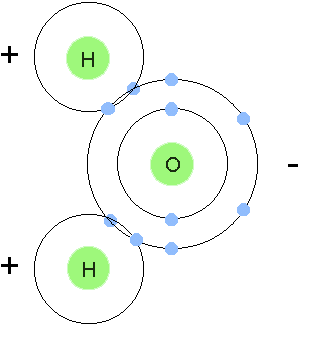 Notice that the outer shells of each atom are overlapping to show and that the electrons are in that “shared zone”
Ionic Vs Covalent Compounds
Fill in the chart below
         IONIC				COVALENT

Similarities



Differences
Your Turn!
Practice distinguishing between ionic and covalent compounds